Cultural Industries
Digital Optimism; Digital Culture
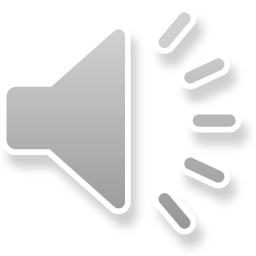 Transformations, Expansions, Borders
Smartphone
Digitalization, Digital Networks, Neophilia
Claims
Greater control/participation
Transfers of power (decentralization, democracy)
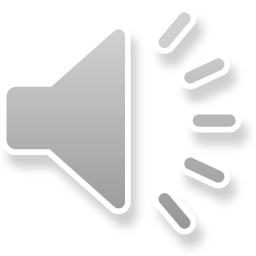 Claims
The internet will transform business, bring prosperity, rejuvenate democracy, inaugurate a new era of cultural vitality, empower the weak, topple autocrats, shrink the world, encourage intercultural dialogue
Web 2.0 – the architecture of participation
Enhanced interactivity; prosumption
Second Life
Citizen journalism (user-generated content)
Crowdfunding
The Long Tail
Big Data
Algorithms 
Q: How is cultural work organized/rewarded; centrality of distribution/circulation
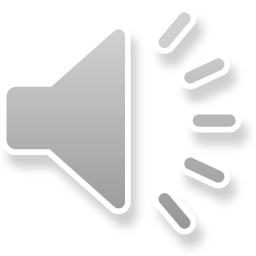 Digital Culture: Problems
Unequal access; skillsets
Class, gender, age, international
(Continued) Concentrations of power
Search engines (logics/affordances)
Intensification of commercialism
Beholden to advertising (advertainment/advertorials/tabloid journalism/clickbait
Information capture (power/surveillance)
Gathering/selling our data vs. social control/privacy
Datafication (sentiment analysis); dataism
Unpaid Labor
Market research/advertising (Generation Like); commodification of social relations
Questions related to freedom/ideology rather than simple exploitation
Growth and power of IT industries (in society, in our lives)
Lobbying, threat to Public Service Media idea
Extending their reach over our experience of the world, capturing huge amounts of data about us (and using it) to help structure our understanding/values/critical awareness  related to our reality
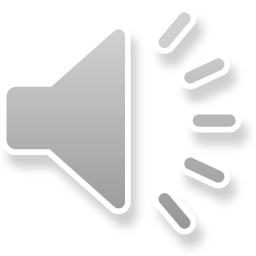 The Effects on the Industries
The Music Recording Industry
File-sharing, p2p, copyright, publishing, streaming
Newpapers
Legacy media transformations, paywalls (Impact: practices vs. professional standards)
TV
YouTube, VOD, Non-linear TV, Audience (fragmentation/autonomy), quality (serving societal needs?)
Book Publishing
Printed text, e-books, Amazon
Digital Games
Publishing/flow logic, contemporary growth/impact, forms/synergies
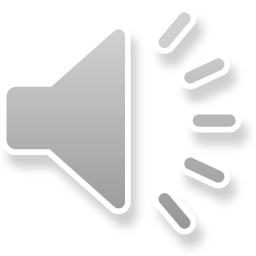 Summary
Positive & Negative
Change & Continuity
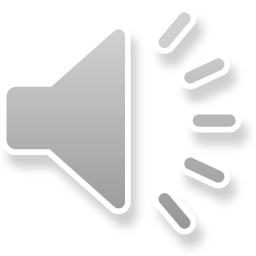